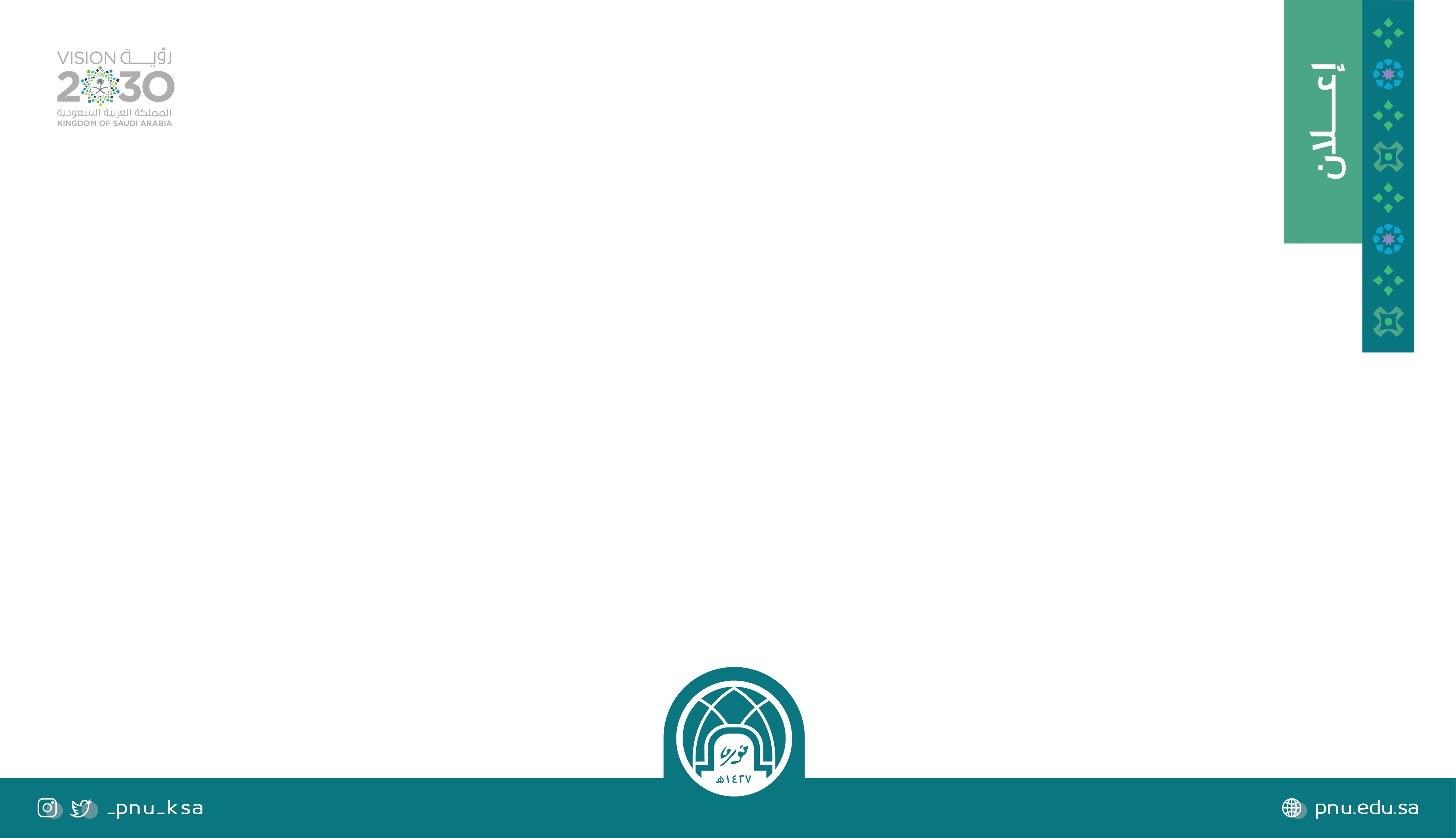 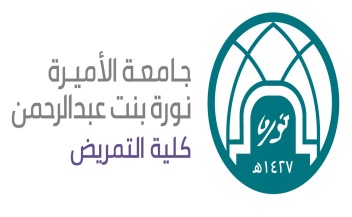 تعلن كلية التمريض
ممثلة بوحدة الارشاد الاكاديمي
 
                            نهنئكم بمناسبه قرب بداية الفصل الدراسي الثاني للعام  الدراسي 1444هـ متمنين لكم مزيد من التفوق والنجاحات .
كما نفيدكم بوسائل التواصل 
وحدة التسجيل رقم الهاتف ( 0118240668-0118240415-0118282646) البريد الالكتروني ((cn-ru@pnu.edu.sa) الدور الثاني .
وحدة الارشاد الاكاديمي رقم الهاتف ( 0118240430) البريد الالكتروني (cn-ssg@pnu.edu.sa) ) الدور الثاني .

كما نأمل التأكد من تفعيل البريد الإلكتروني الجامعي الخاص بكم . 

مع تحيات وحدة الارشاد الاكاديمي بالكلية